Milestone Review
GPS
4th  Grade Science Content                 
       Review  CFA #2
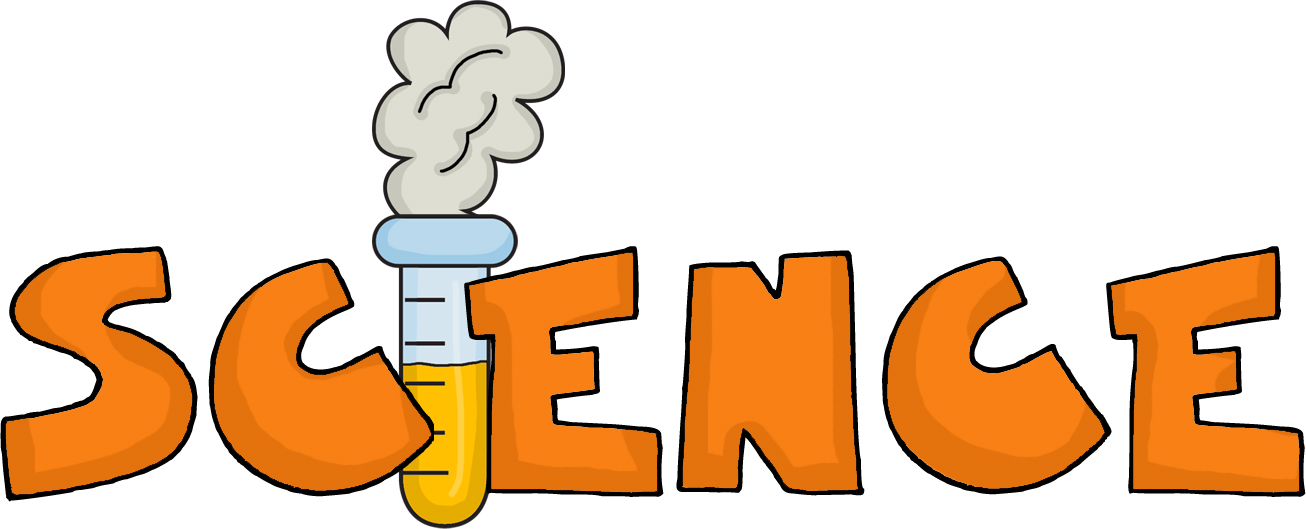 Milestone Review
GPS
1. What keeps the planets in orbit around 
    the Sun?
A.   distance 
B.   gravity 
C.   shape 
D.   light
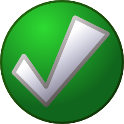 Milestone Review
GPS
2. The reason there is day and 
    night on Earth is that
A.  the Sun turns on its axis. 
B.  the Moon turns on its axis. 
C.  Earth turns on its axis. 
the Sun gets dark at night on 
      its axis.
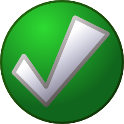 Milestone Review
GPS
3. In the United States, cool weather 
    usually comes from the
A.   west. 
B.   east. 
C.   north. 
D.   south.
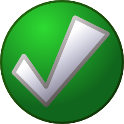 Milestone Review
GPS
4. The eye of a hurricane is its
A.   outermost edge. 
B.   highest cloud layer. 
C.   lowest point. 
D.   calm center.
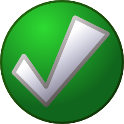 Milestone Review
GPS
5. What causes the grass to get wet on 
    a cool summer night when there is no 
    rain?
A.   Water comes up from the ground. 
B.   Water from the air forms droplets on the grass. 
C.   Frost on the grass melts. 
D.   Clouds during the night make the grass wet.
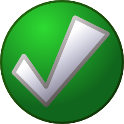 Milestone Review
GPS
6. Wind speed is often measured in
A.   meters per second. 
B.   degrees. 
C.   kilometers. 
D.   pounds per square inch.
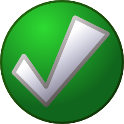 Milestone Review
GPS
7. The center of our solar system is
A.   Earth. 
B.   the Milky Way. 
C.   the Sun. 
D.   the Moon.
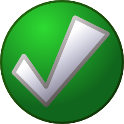 Milestone Review
GPS
8. Clouds form in the atmosphere 
    as
A.   water in the air warms and condenses. 
B.   water in the air warms and evaporates. 
C.   water in the air cools and evaporates. 
D.   water in the air cools and condenses.
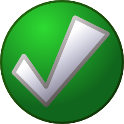 Milestone Review
GPS
9. There are always 24 hours in each day. 
    Why is this true?
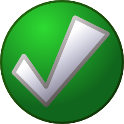 A.   Earth always spins at the same speed. 
B.   The Sun is at the center of the solar system. 
C.   The Moon always has the same side facing Earth. 
D.   Earth goes around the Sun.
Milestone Review
GPS
10. Which weather instrument is used to 
      measure wind speed?
A.   anemometer 
B.   barometer 
C.   rain gauge 
D.   thermometer
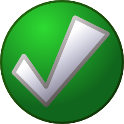 Milestone Review
GPS
The heating effect of the Sun is 
      greatest when
A.   the Sun is near the horizon. 
B.   the Sun is directly overhead. 
C.   it is late in the afternoon. 
D.   there are about 12 hours of daylight.
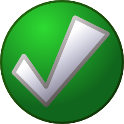 Milestone Review
GPS
12.  The water in a dewdrop comes from
A.   melted frost. 
B.   a light rain. 
C.   melted snow. 
D.   water vapor in the air.
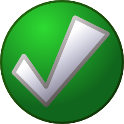 Milestone Review
GPS
How many planets are in our solar 
     system?
A.   7
B.   8
C.   11
D.   13
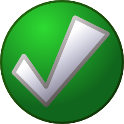 Milestone Review
GPS
Which planet orbits the Sun in the 
      least amount of time?
A.   Mercury 
B.   Mars 
C.   Neptune 
D.   Pluto
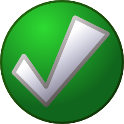 Milestone Review
GPS
Dew forming on the ground is an 
      example of
A.   evaporation. 
B.   condensation. 
C.   precipitation. 
D.   transpiration.
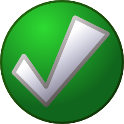 Milestone Review
GPS
17.   Planets orbit
A.   Earth. 
B.   the Moon. 
C.   the galaxy. 
D.   the Sun.
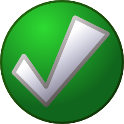 Milestone Review
GPS
18. Which is a weather instrument?
A.   balance 
B.   thermometer 
C.   meter stick 
D.   microscope
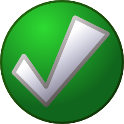 Milestone Review
GPS
19. Twenty-four hours is the time it takes  
     for one  rotation of
A.   the Sun on its axis. 
B.   Earth on its axis. 
C.   the Moon on its axis. 
D.   the solar system.
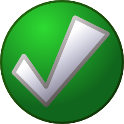 Milestone Review
GPS
In the United States, the Sun appears 
      to
A.   rise in the north and set in the south. 
B.   rise in the south and set in the north. 
C.   rise in the west and set in the east. 
D.   rise in the east and set in the west
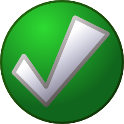 Milestone Review
GPS
Earth is different from all the other 
     planets in our solar system because
     it has large amounts of
A.   sunlight and rock. 
B.   oxygen and water. 
C.   nitrogen and ammonia. 
D.   lava and volcanic dust.
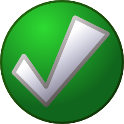 Milestone Review
GPS
22. Use the diagram below to answer this question. 
      The diagram compares the size of two planets, 
      Earth and
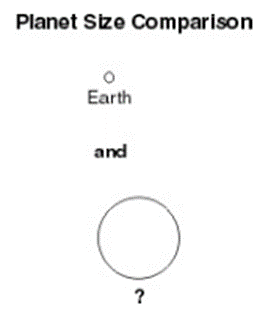 A.   Venus
Mars
Jupiter
D.   Pluto
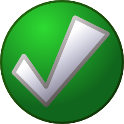 Milestone Review
GPS
23. Weather satellites help scientists predict 
      the  weather by
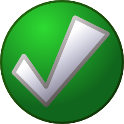 A. taking pictures that show the movement of clouds. 
B. allowing the weather forecasters around the world 
    to talk with each other. 
C. measuring sunlight above the clouds and pollution. 
D. measuring wind speed in the upper atmosphere 
     where they orbit.
Milestone Review
GPS
24. Of the following, which is the MOST 
      important process in the water cycle?
A.   the formation of clouds over arid regions 
B.   the condensation of dew on the ground 
C.   the evaporation of water from the oceans 
D.   the movement of clouds out to the middle of the 
       ocean
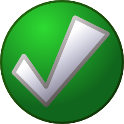 Milestone Review
GPS
25. A lot can be learned about the planets by 
      studying them from Earth with telescopes and
      special instruments. Which could be learned 
      about Venus only by sending a space probe
      (spaceship) to that planet?
A.   the shape of Venus's orbit 
B.   the size of Venus 
C.   the distance between the Sun and Venus 
D.   the kind of material under Venus's surface
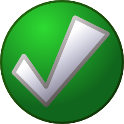